THỨ BA TUẦN XIII THƯỜNG NIÊN C
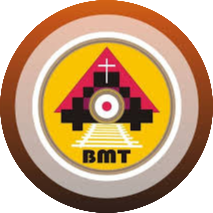 Ca nhập lễ
Hết thảy chư dân, hãy vỗ tay, hãy reo mừng Thiên Chúa với tiếng reo vui.
Bài Đọc 1: St 19, 15-29
“Chúa cho mưa sinh diêm và lửa xuống trên thành Sôđôma và Gômôra”.
Trích sách Sáng Thế.
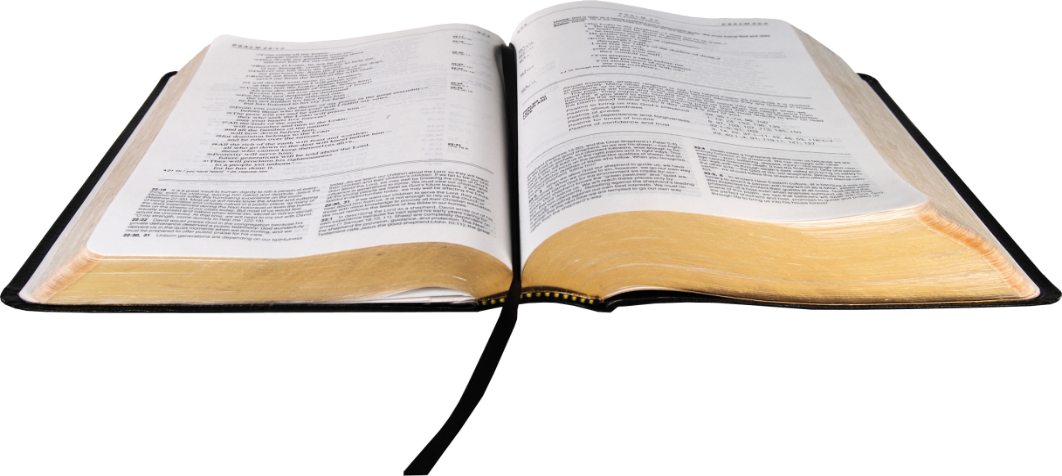 Đáp Ca:
Tv 25, 2-3. 9-10. 11-12
Ðáp:  Lạy Chúa, con nhìn xem tình thương Ngài trước mắt
Alleluia, alleluia! – Lạy Chúa, xin hãy phán, vì tôi tớ Chúa đang lắng tai nghe; Chúa có lời ban sự sống đời đời. –  Alleluia.
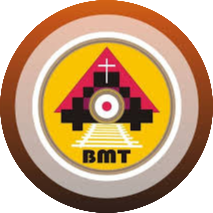 Phúc Âm: Mt 8, 23-27
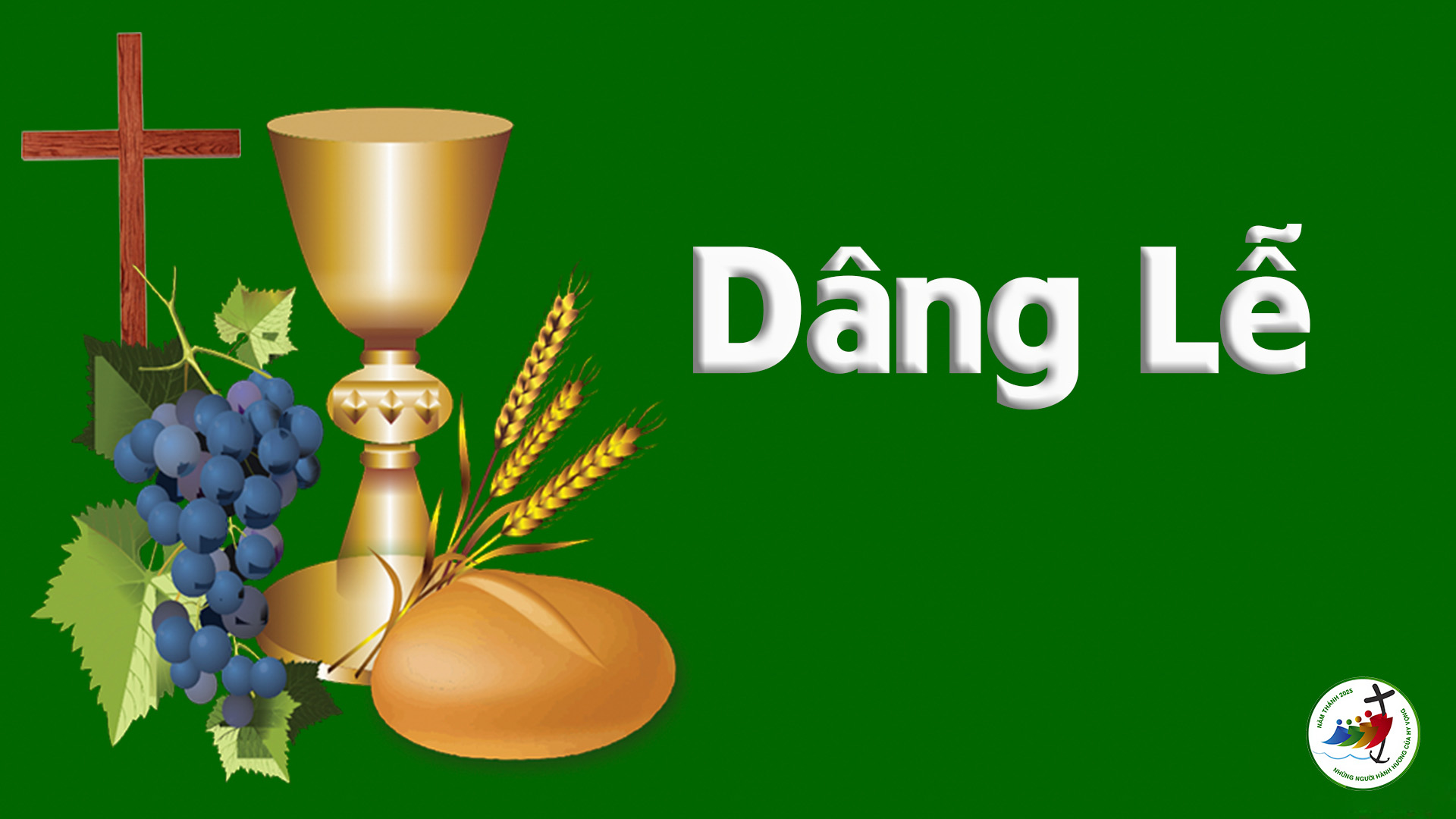 Ca hiệp lễ
Linh hồn tôi ơi, hãy chúc tụng Chúa, và toàn thể con người tôi hãy chúc tụng thánh danh Người.
Ca Kết Lễ
THỨ BA TUẦN XIII THƯỜNG NIÊN C
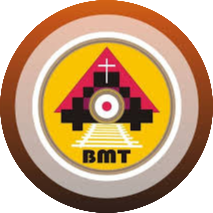